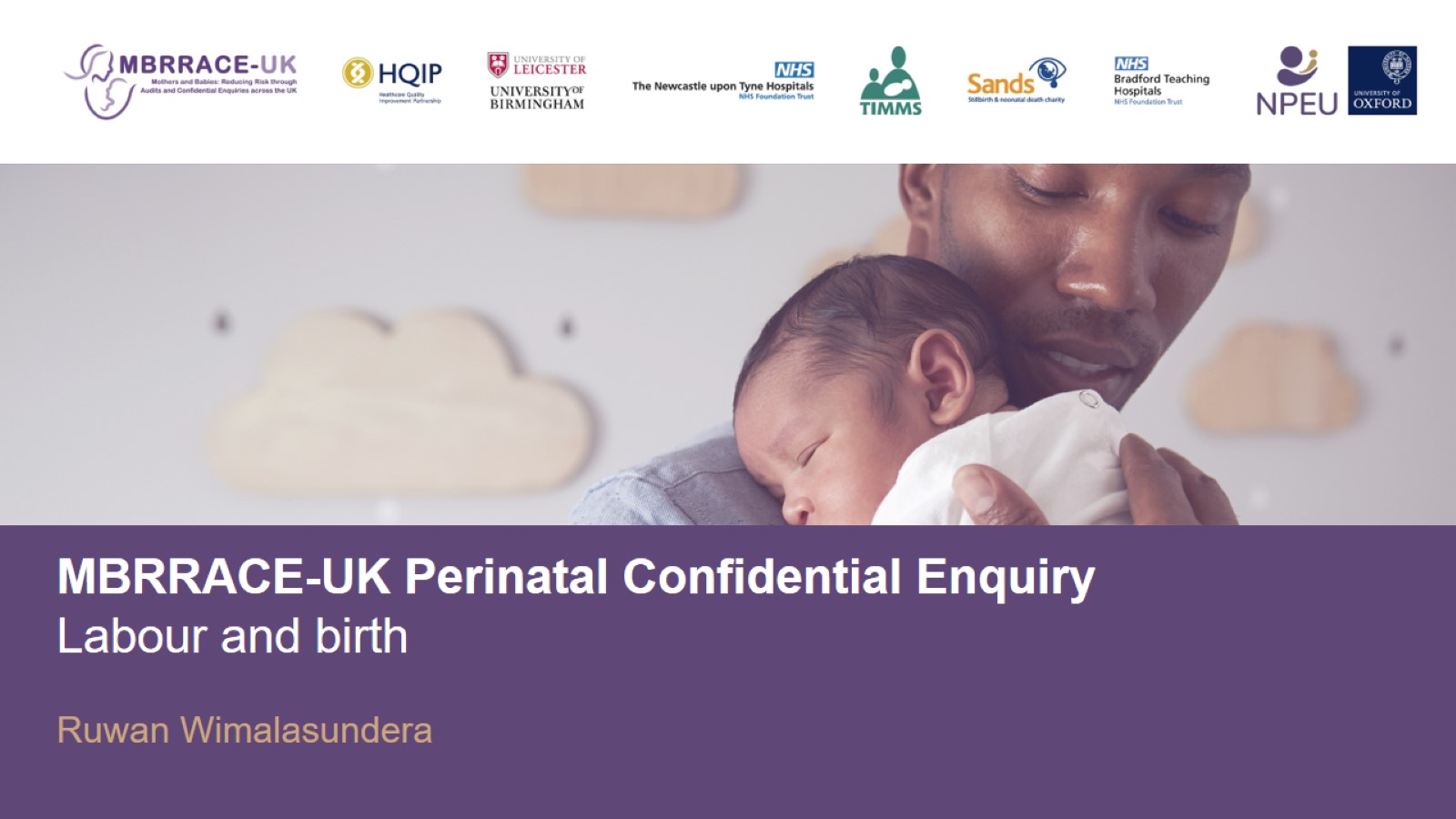 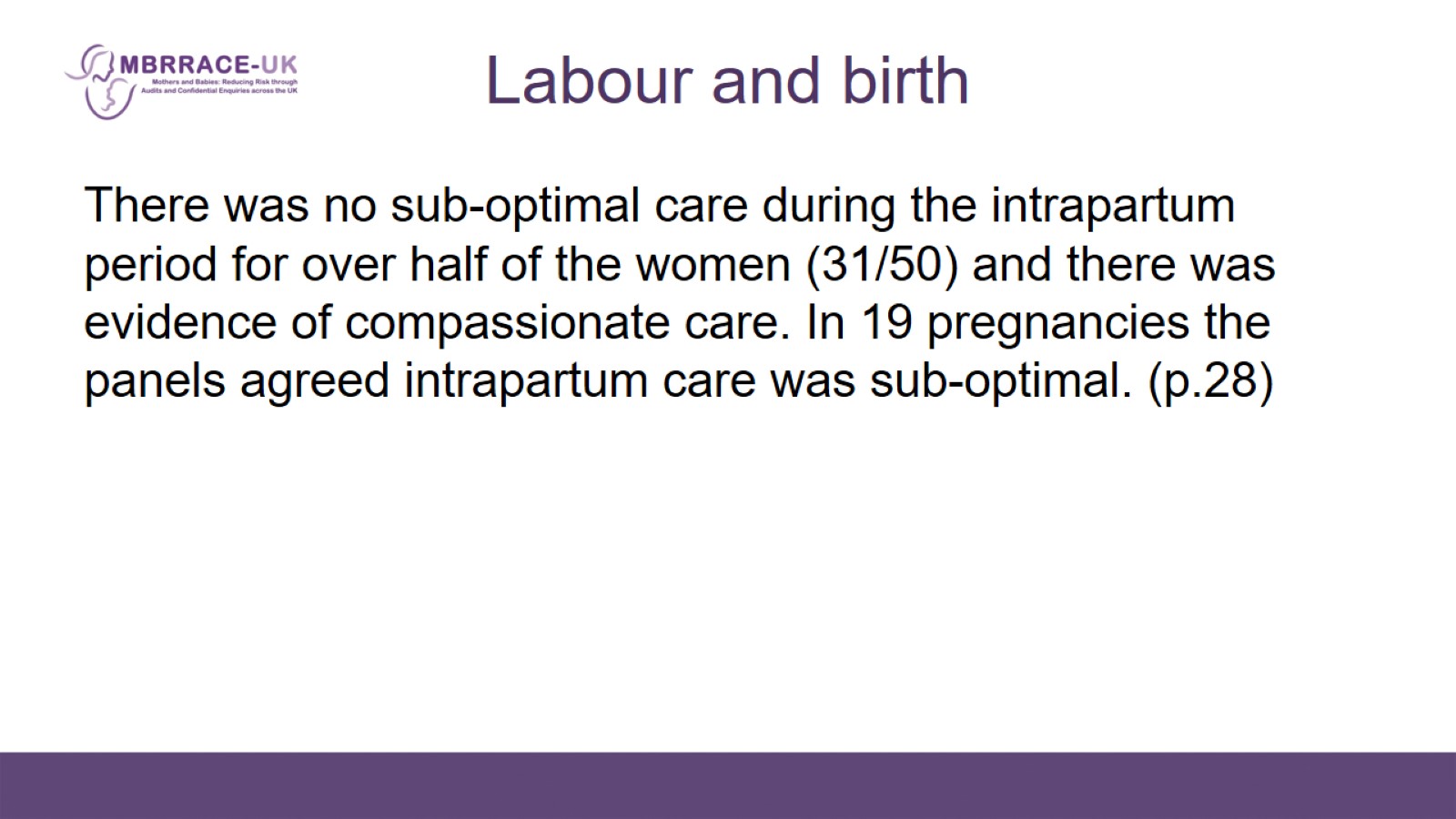 Labour and birth
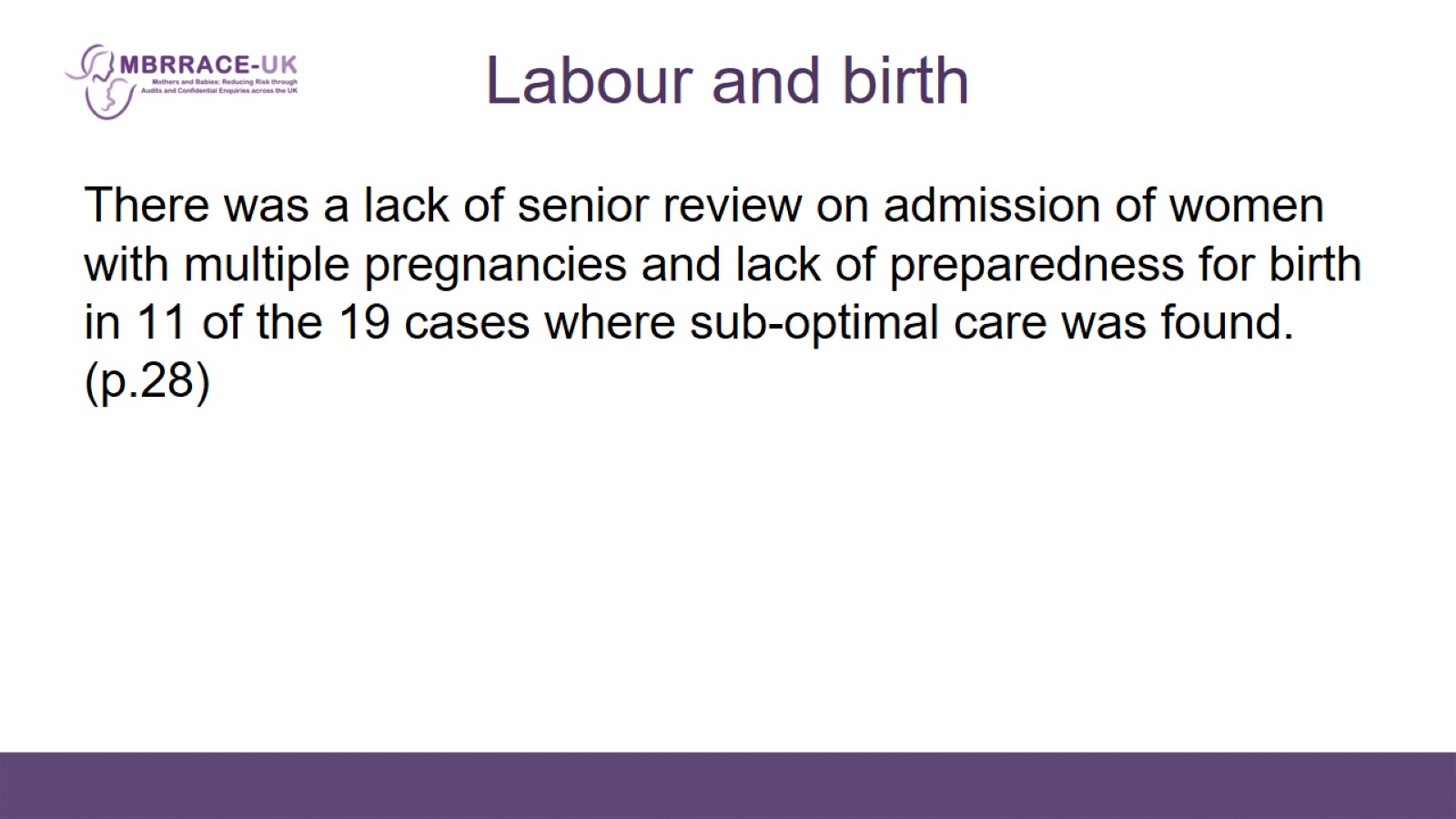 Labour and birth
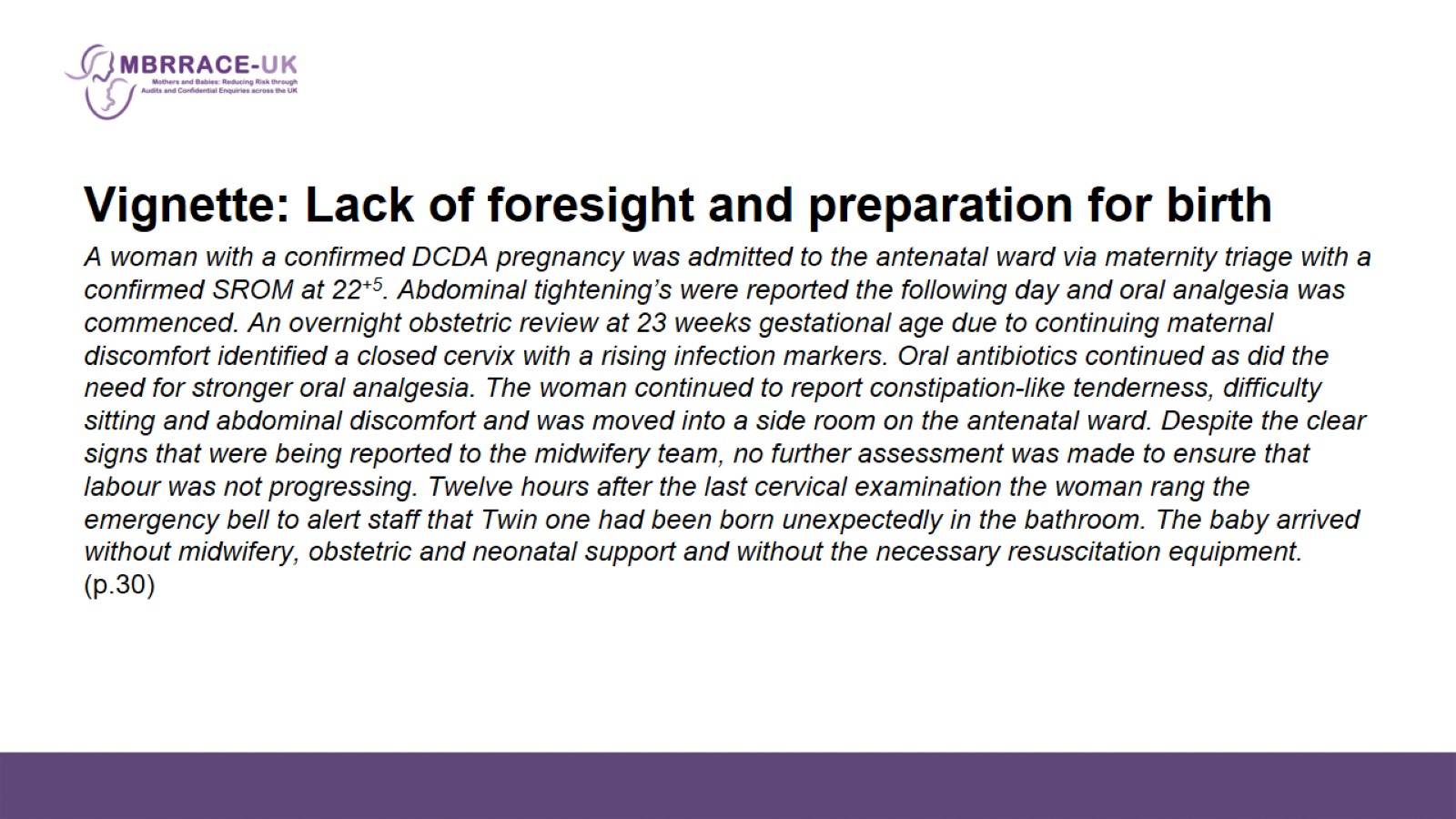 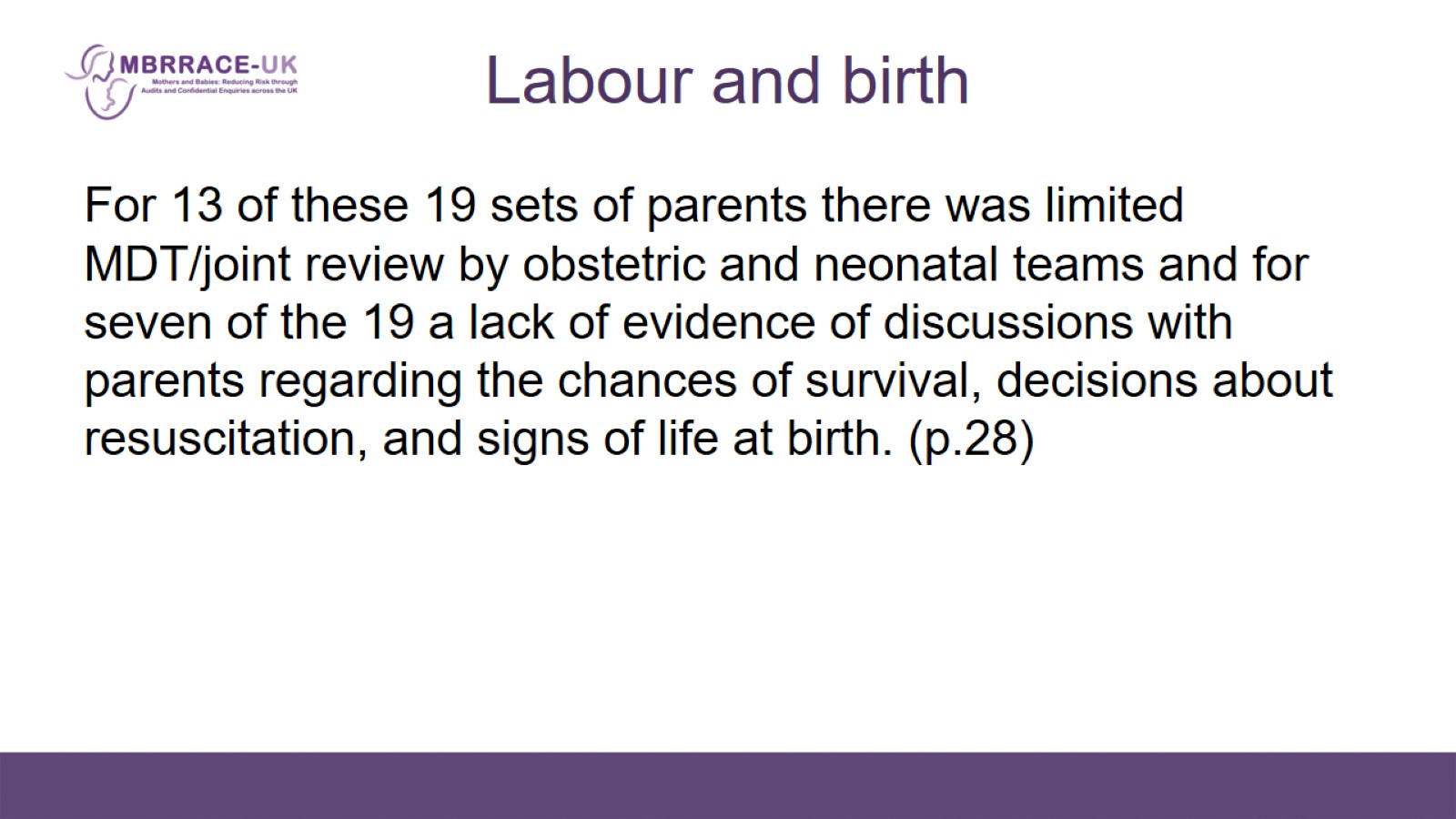 Labour and birth
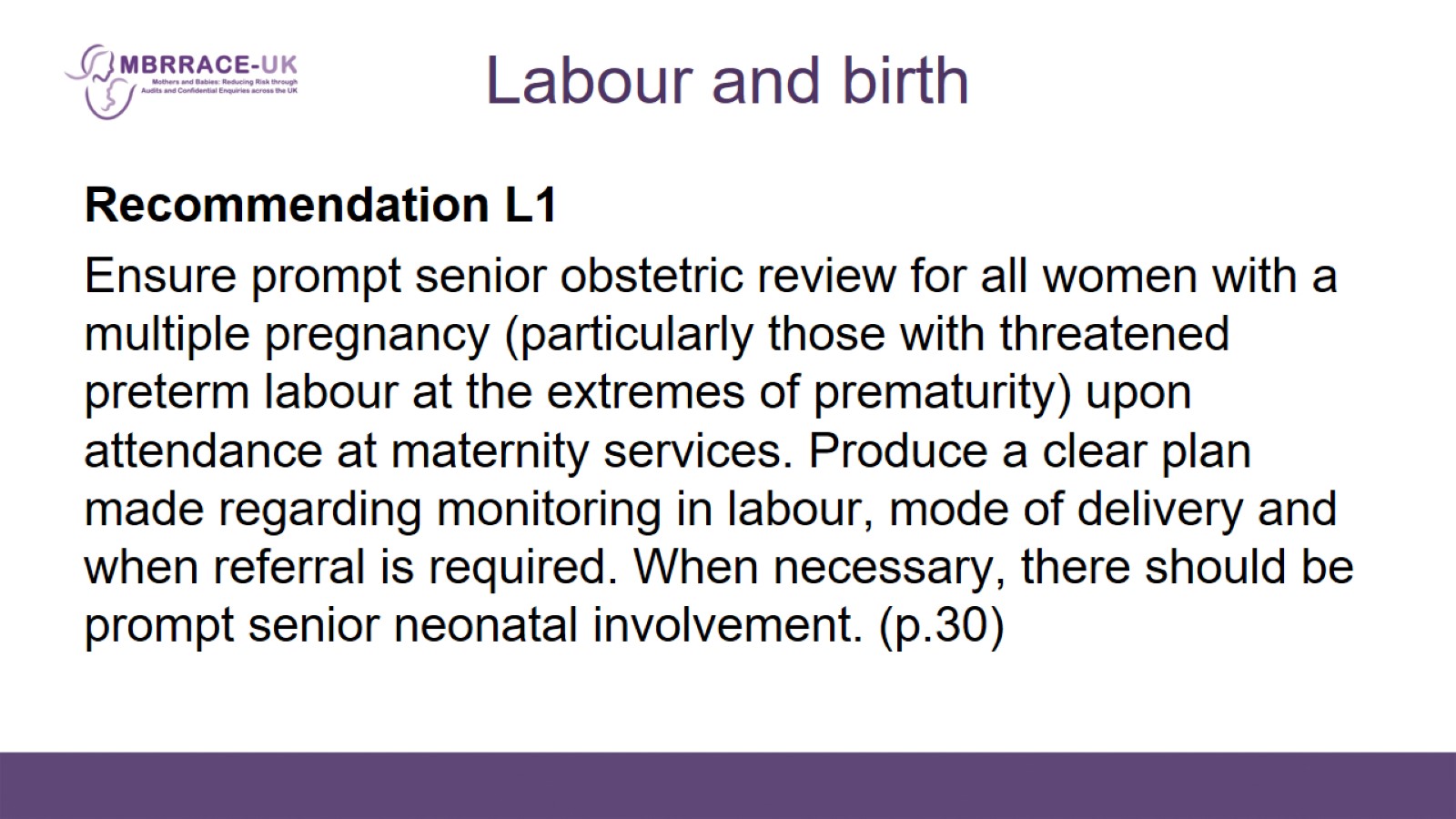 Labour and birth
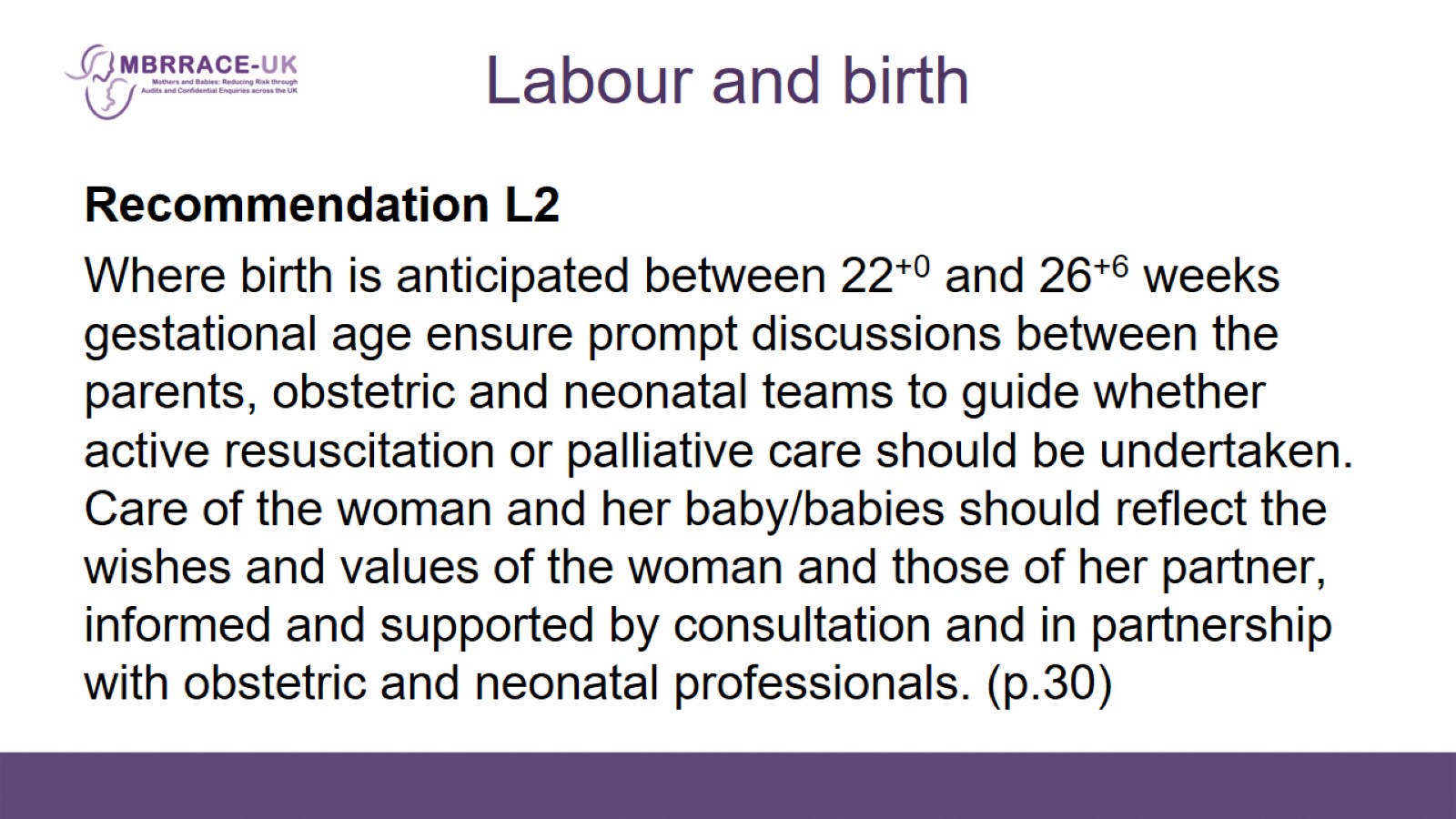 Labour and birth
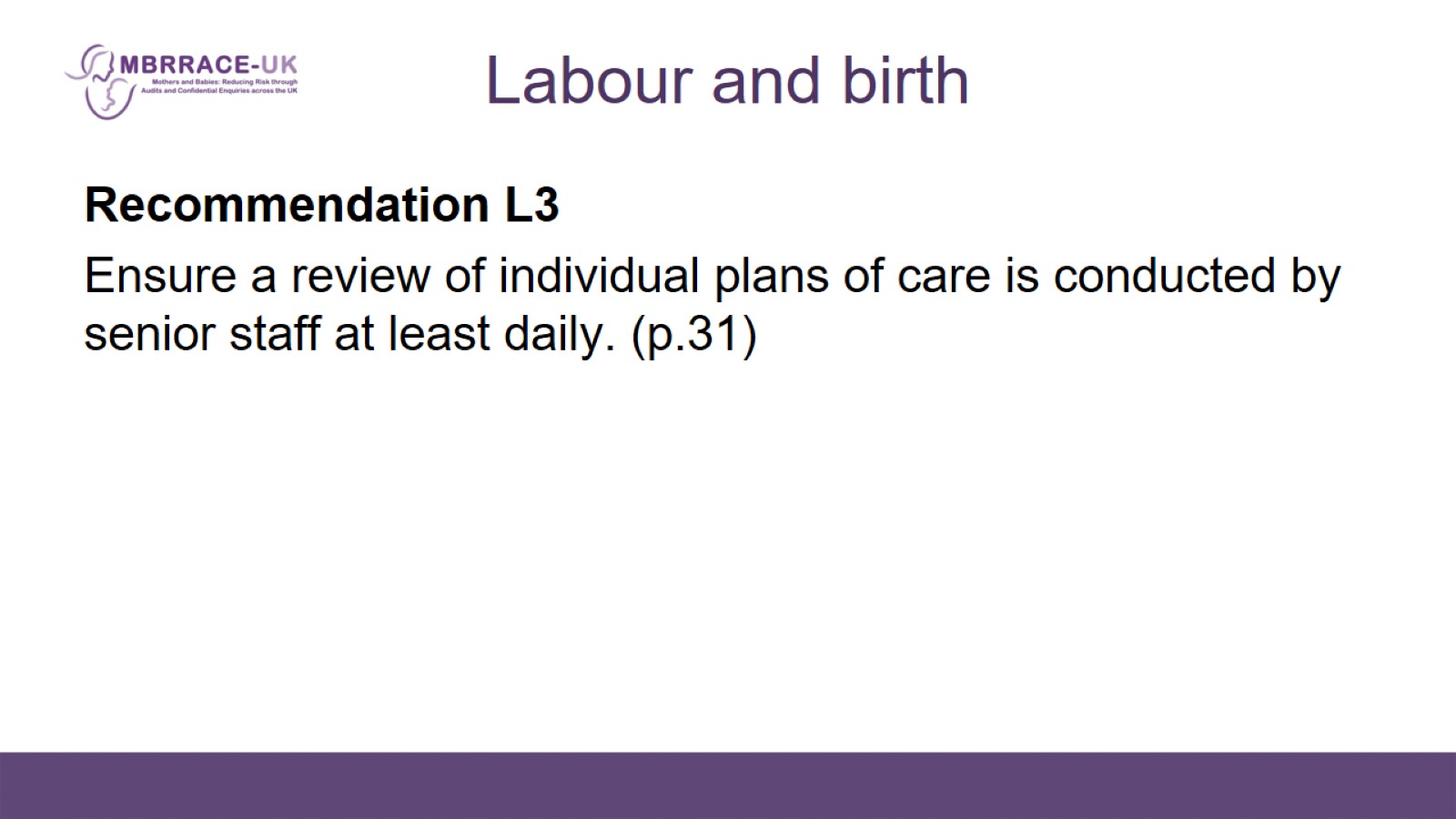 Labour and birth
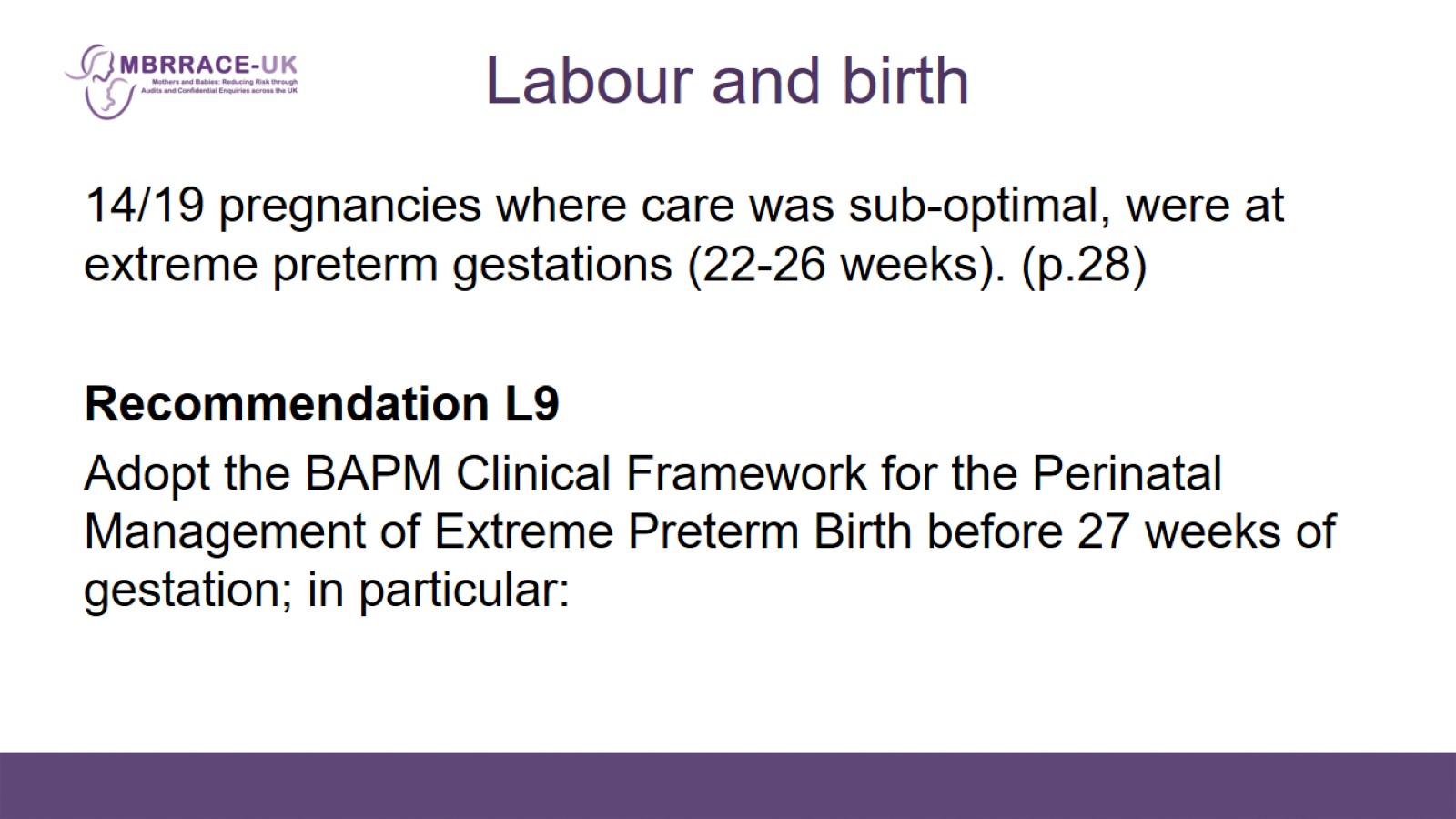 Labour and birth
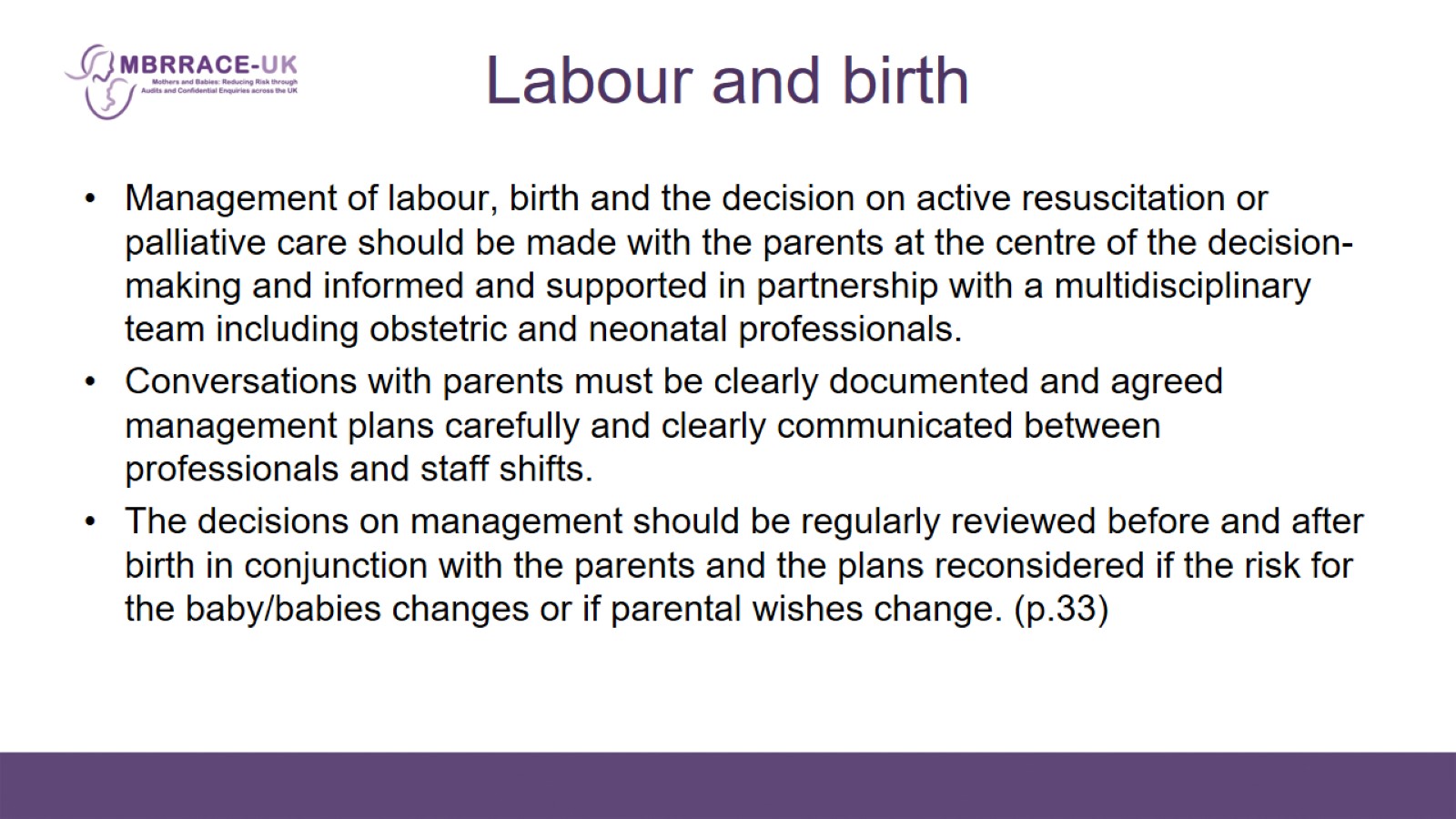 Labour and birth
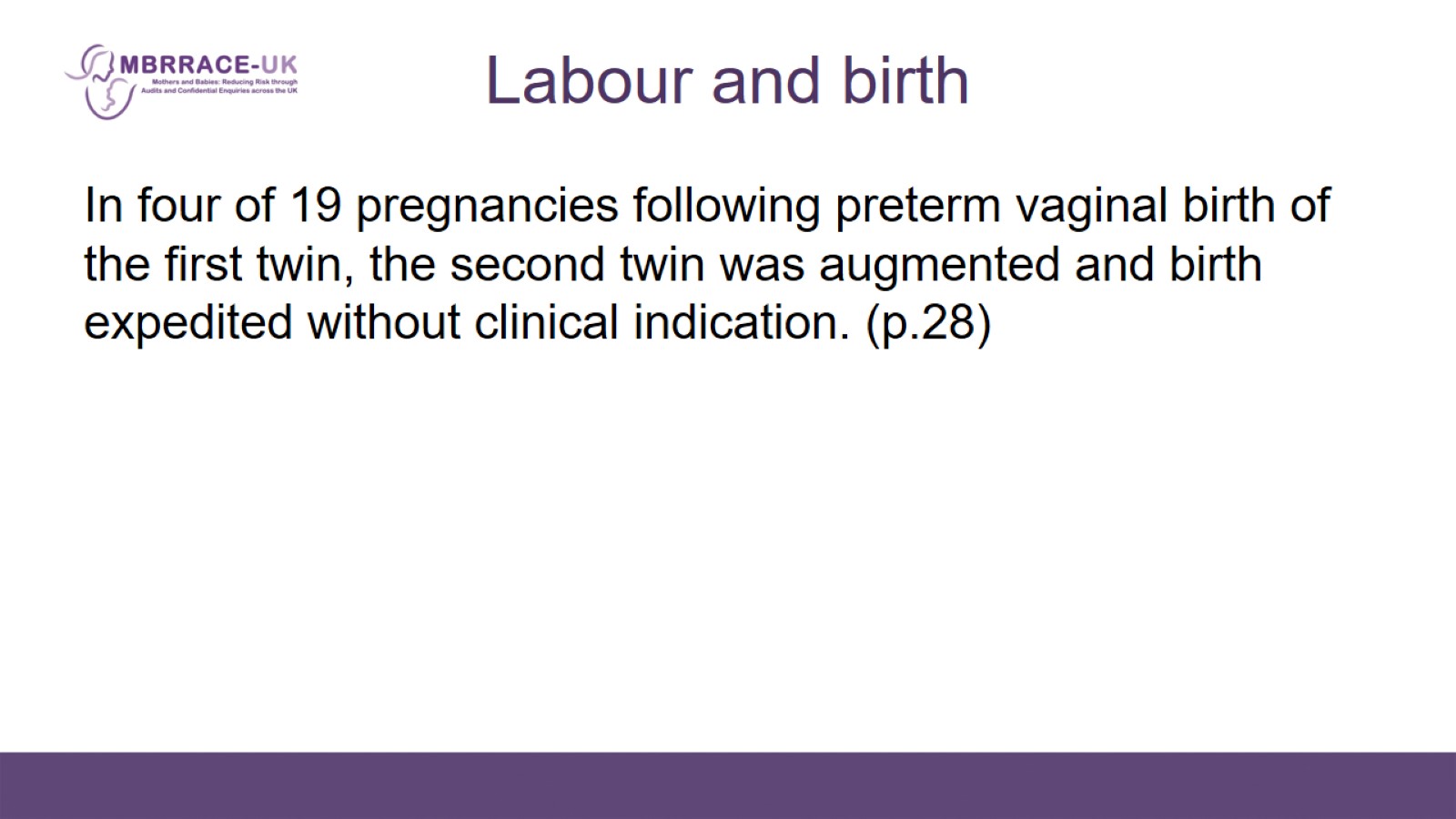 Labour and birth
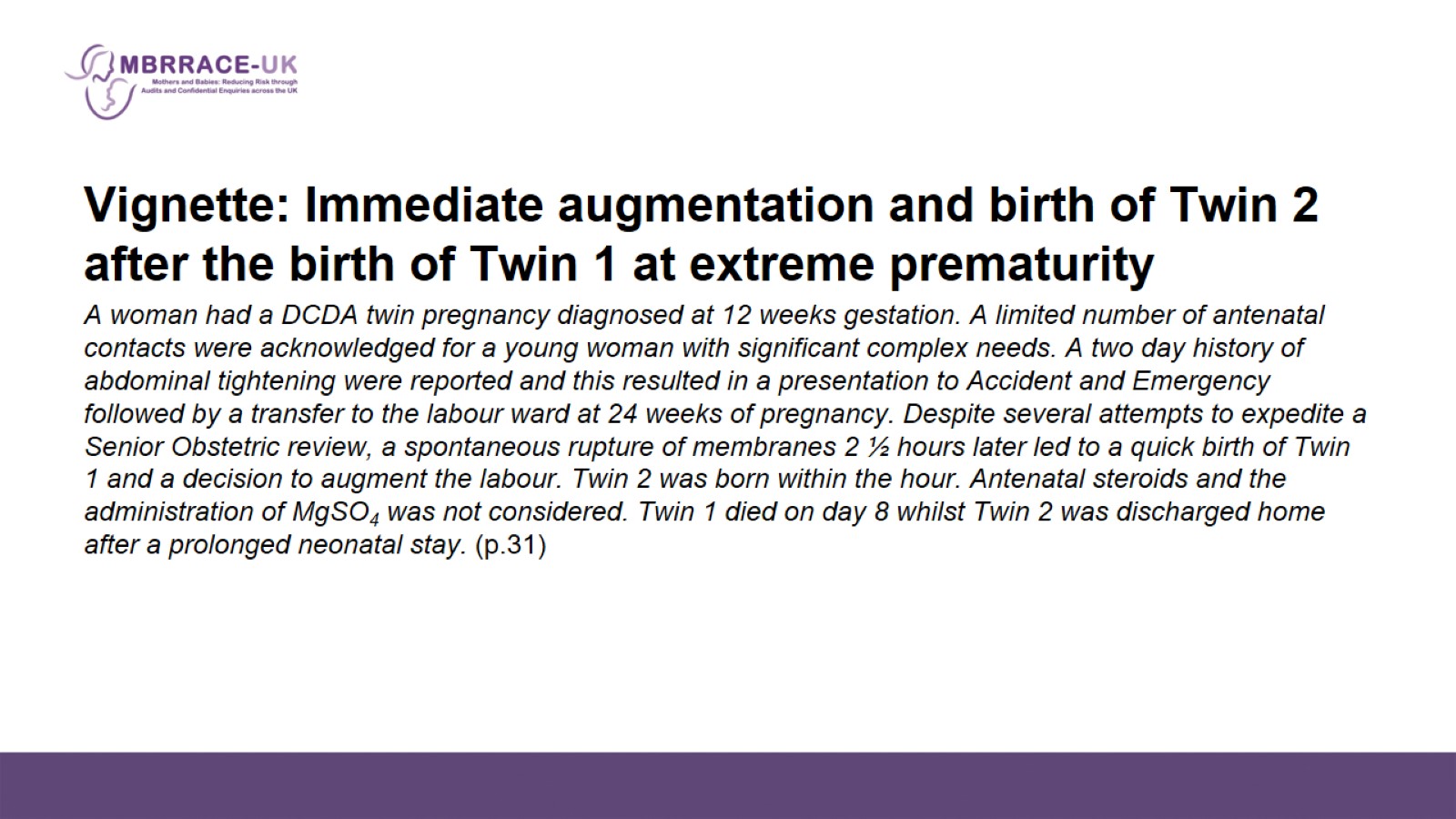 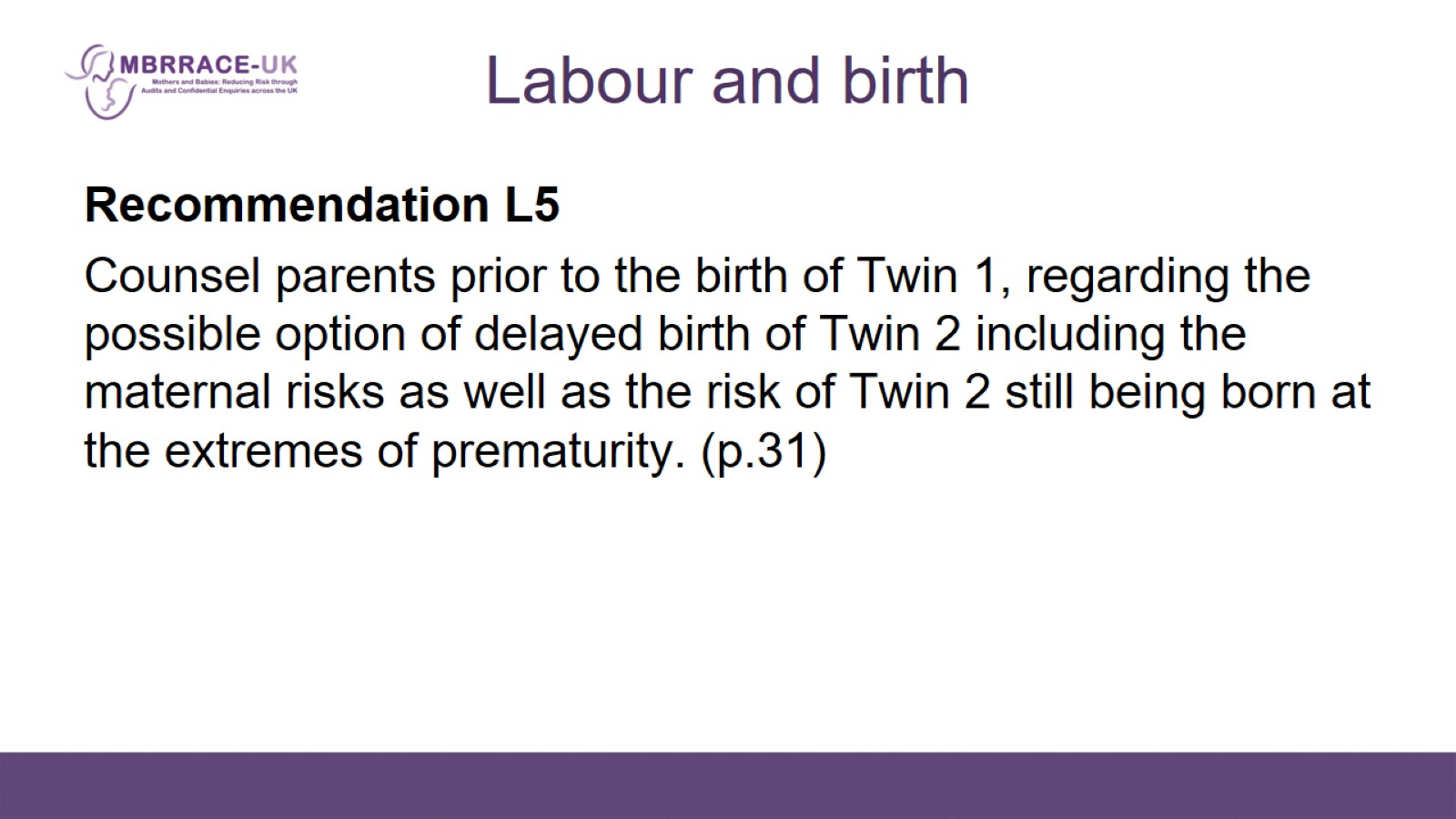 Labour and birth
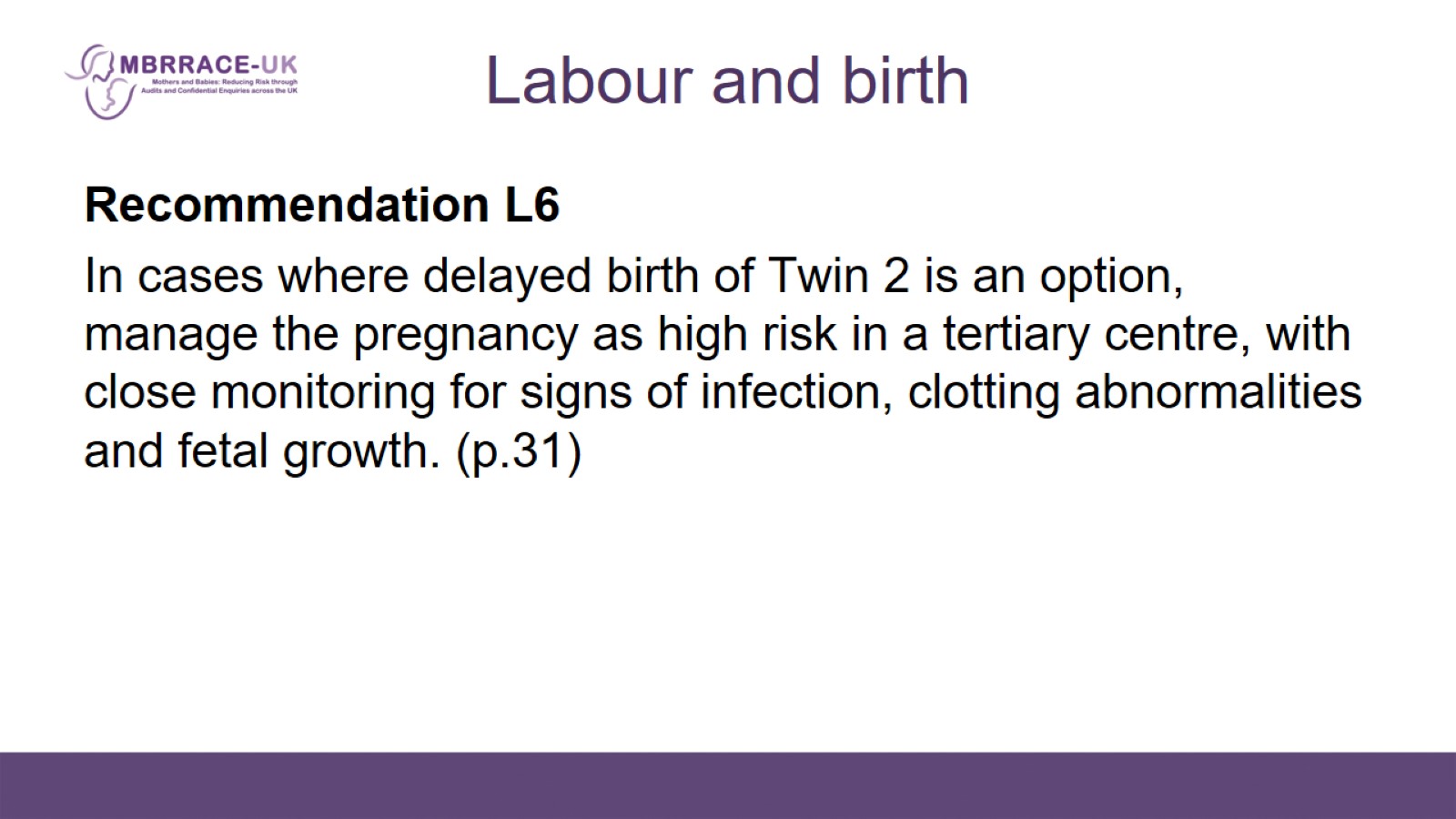 Labour and birth
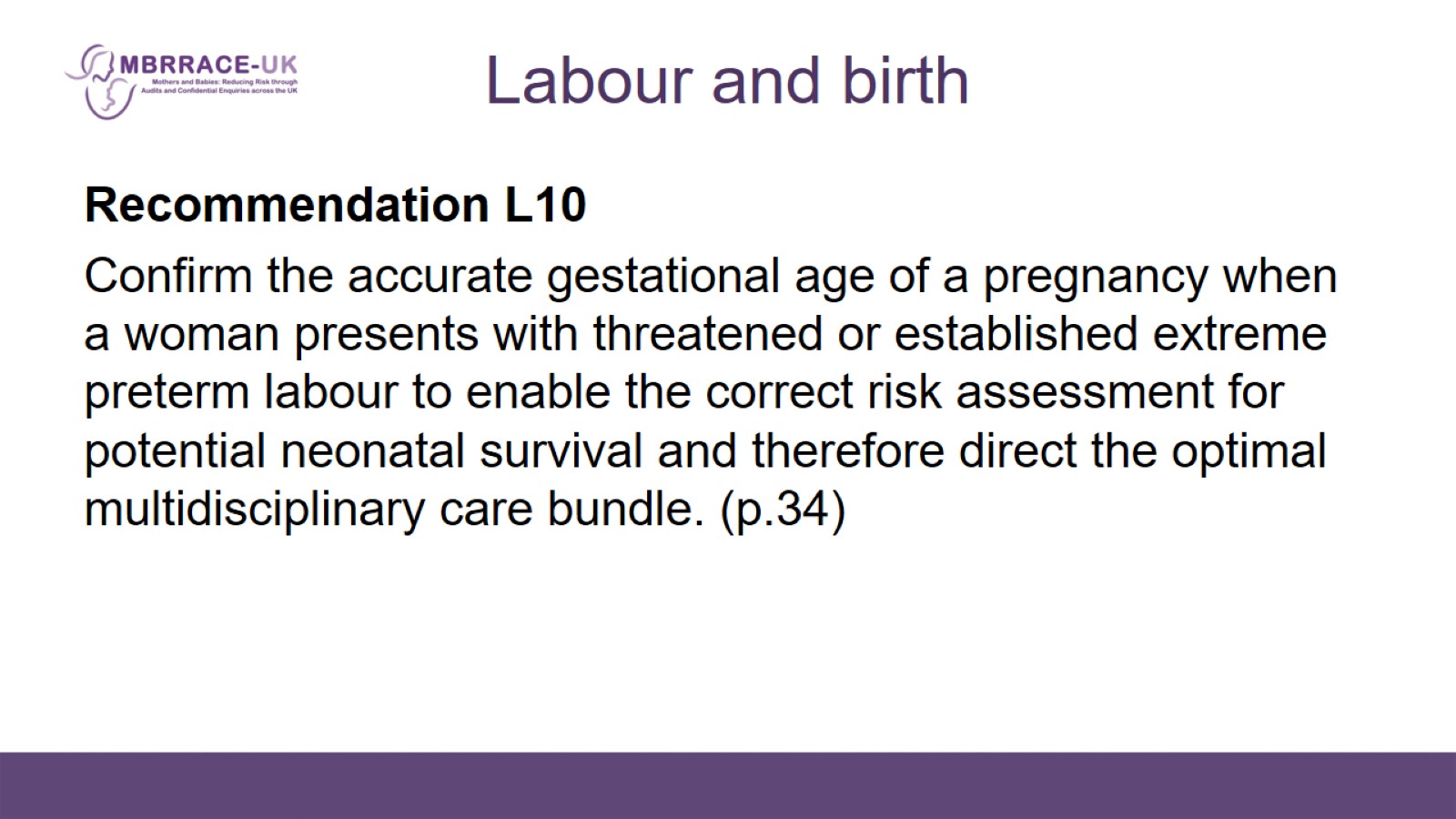 Labour and birth
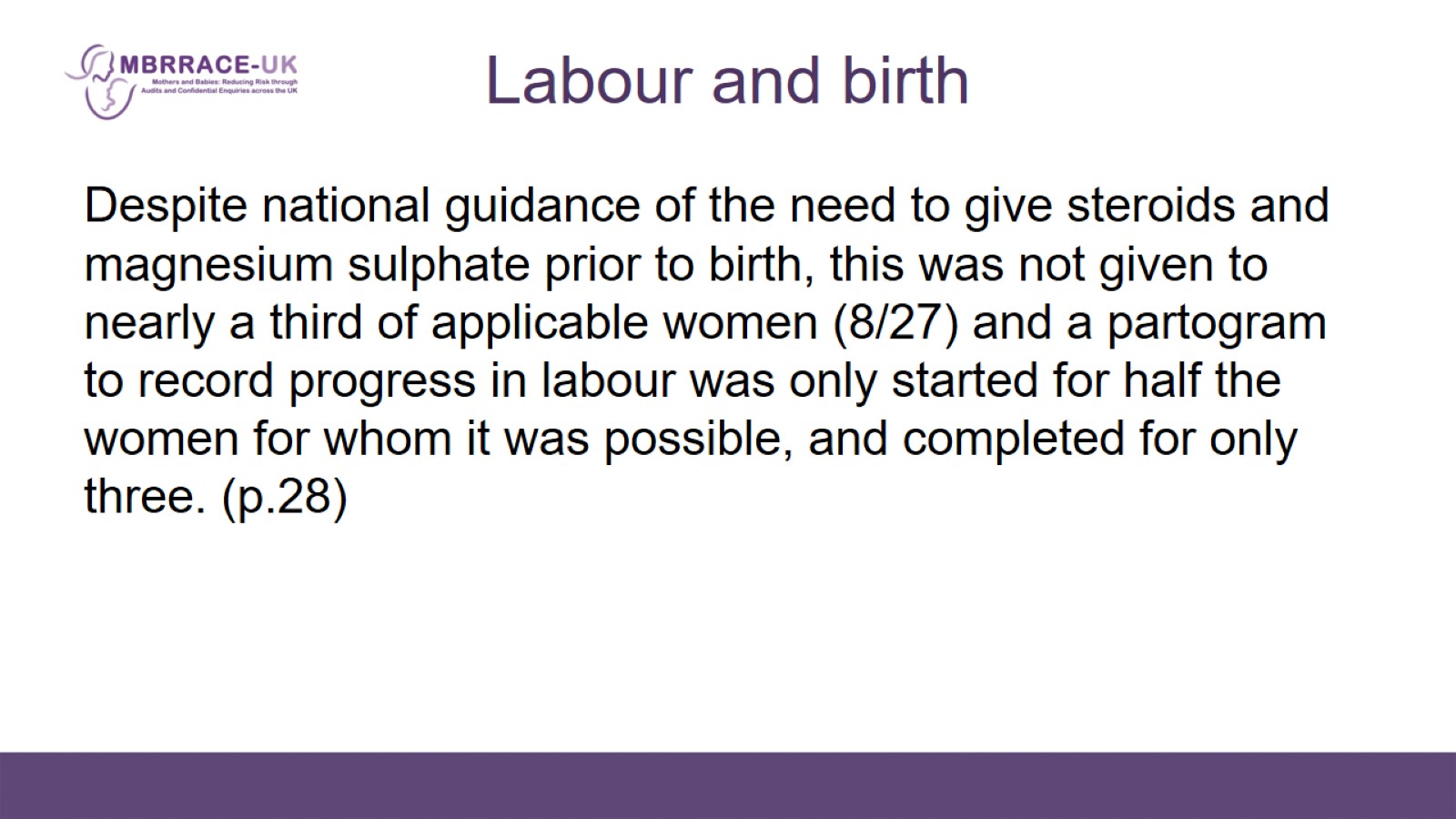 Labour and birth
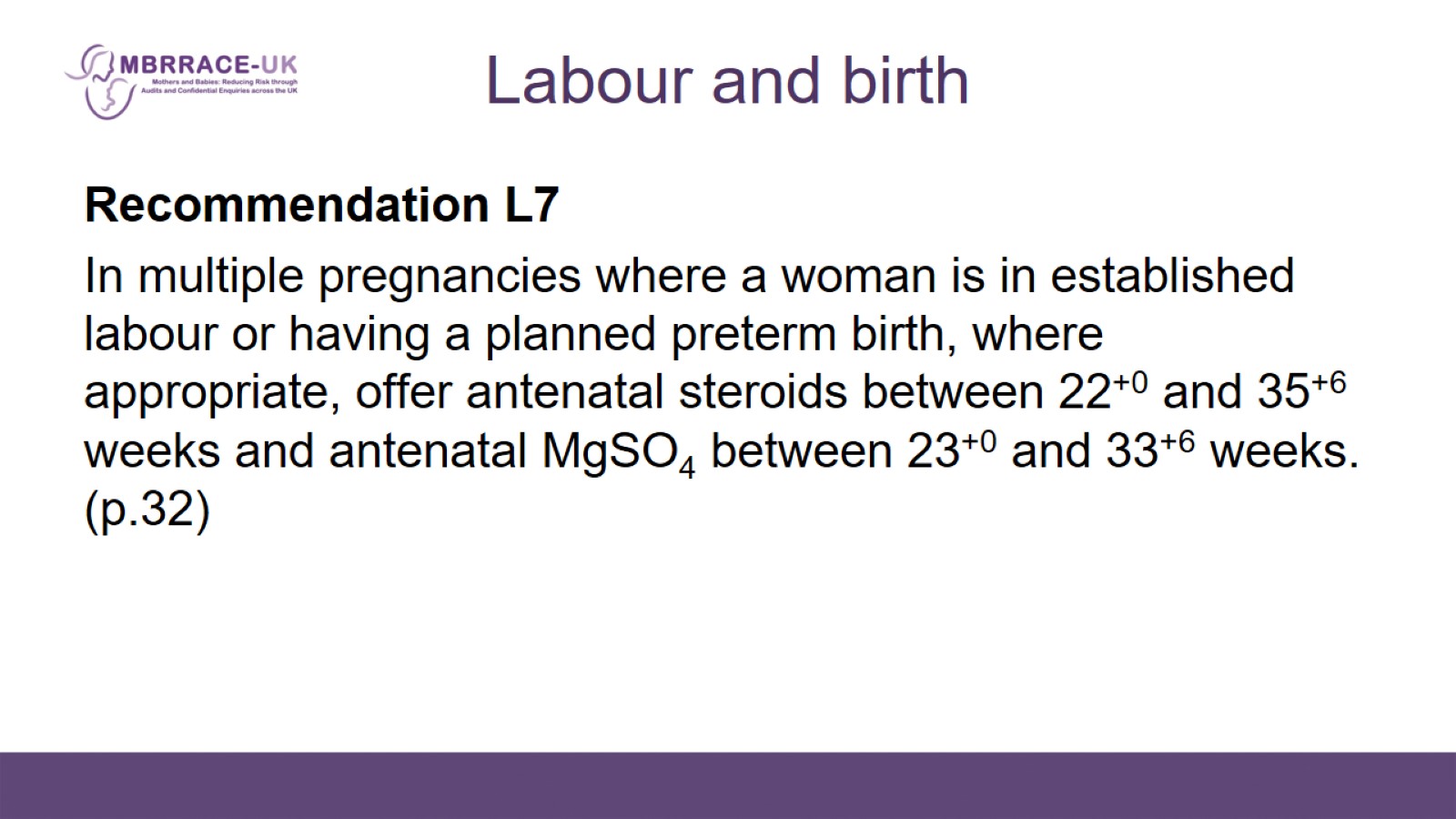 Labour and birth
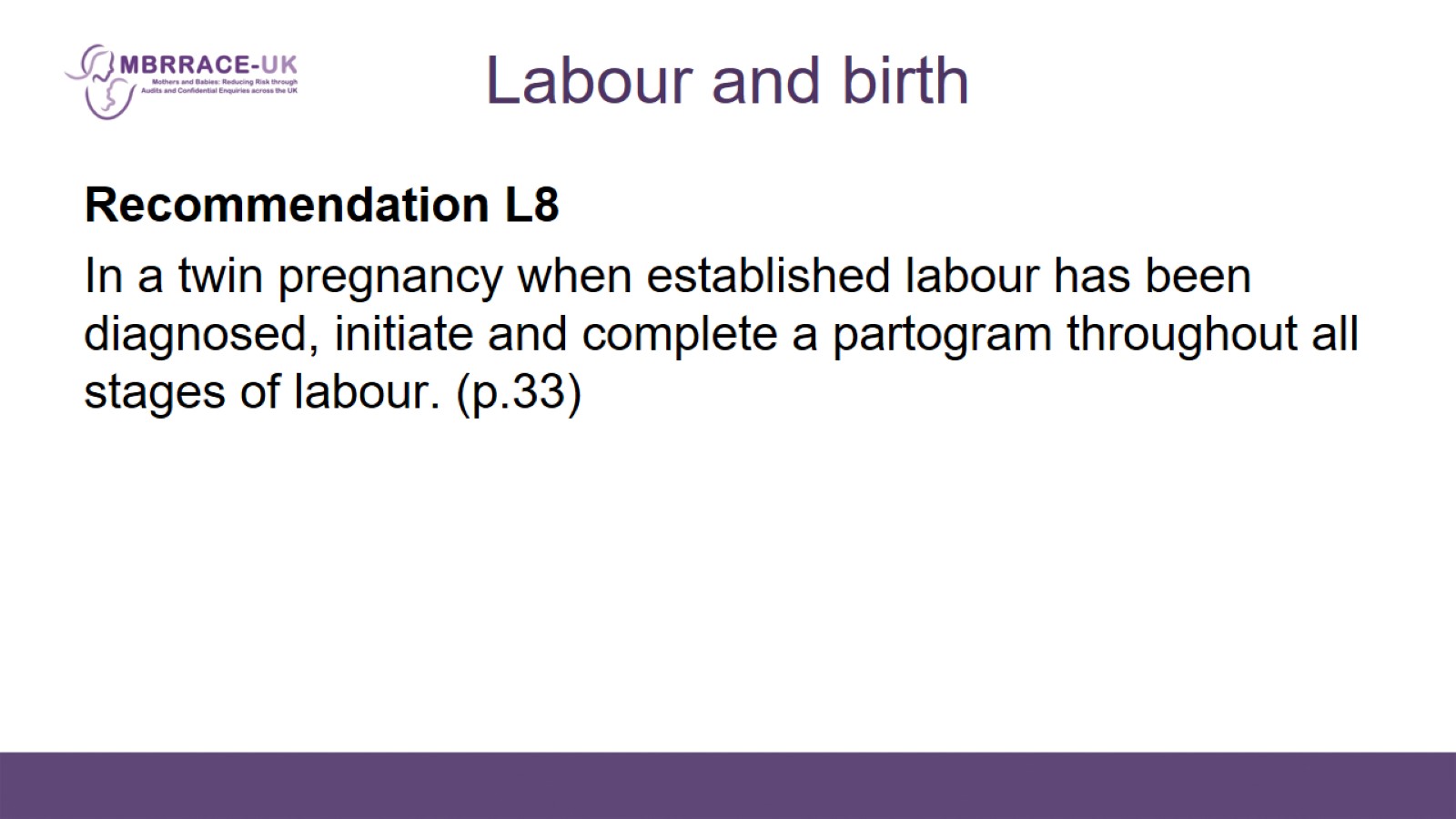 Labour and birth
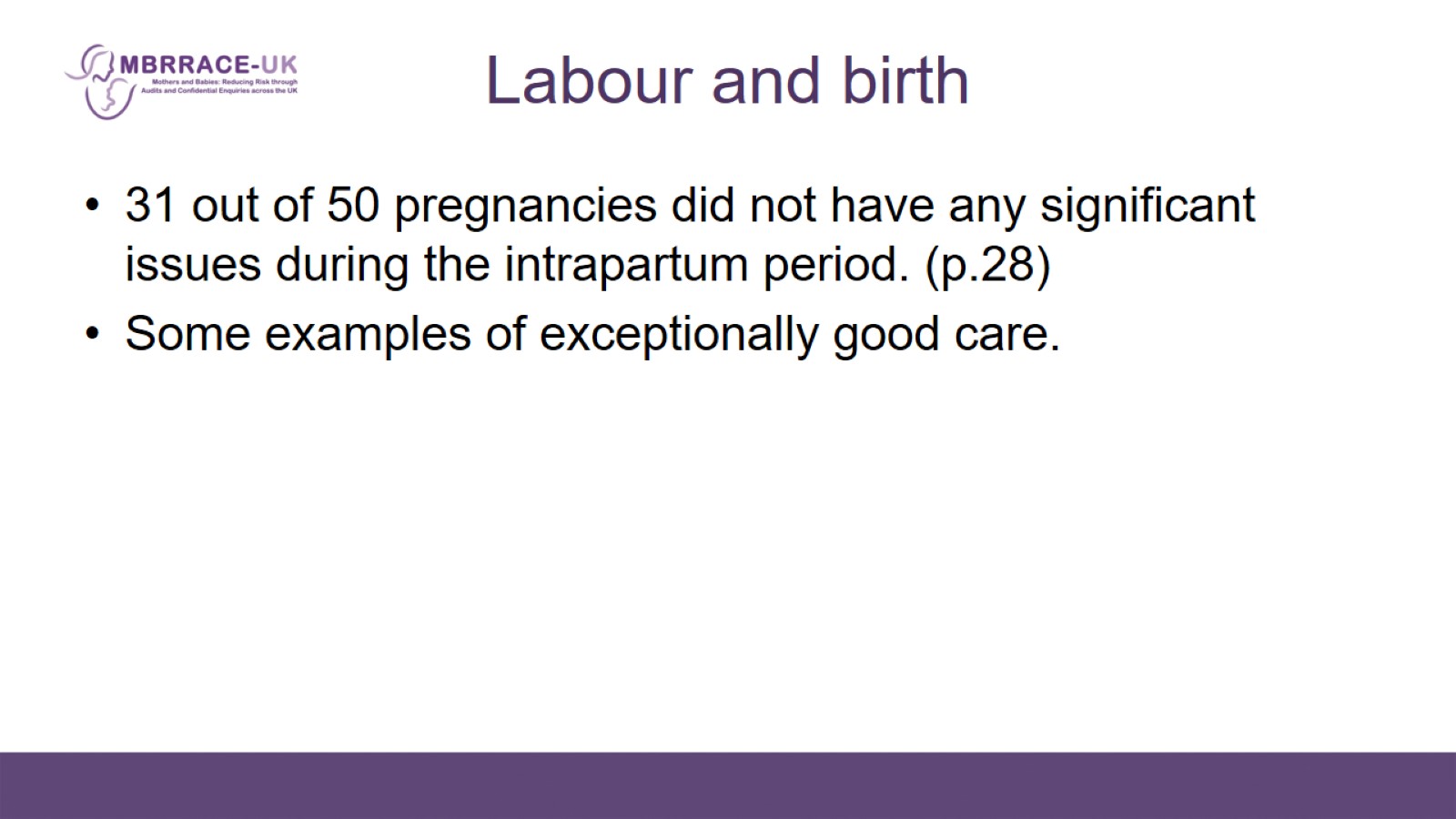 Labour and birth
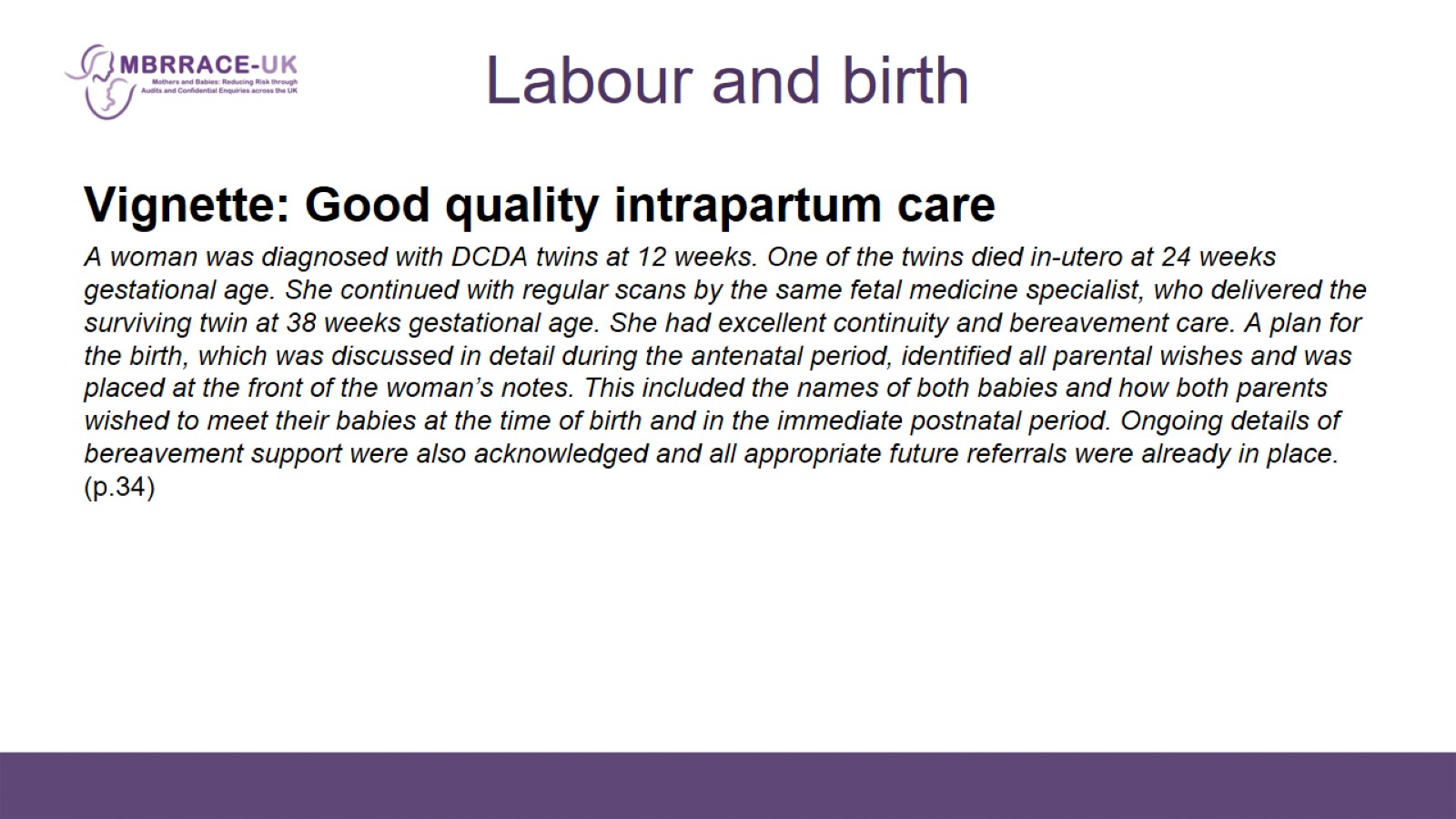 Labour and birth